Они нуждаются в нашей защите!
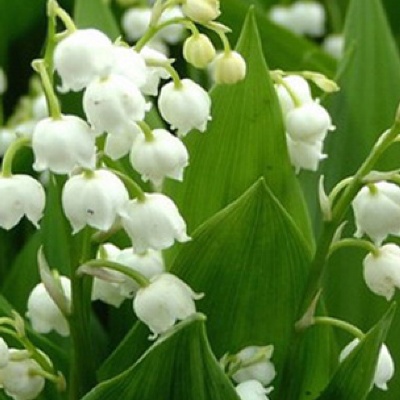 "В МИРЕ ЦВЕТОВ"
В мире цветов так тепло и прохладно,Целый букет ароматов и звуков…Каждый цветок – он по-своему нарядный…     В форме изысканных праздничных кубков.В мире цветов я желала б остаться,Стать героиней рассказов и сказок,Чтоб красотой каждый день любоваться,Слиться с гармонией света и красок.
Всем давно известно, что ландыш майский растение как ядовитое, так и лекарственное. Уничтожая его Вы лишаете людей с больным сердцем надежды на выздоровление.
ЛАНДЫШ Чернеет лес, теплом разбуженный, Весенней сыростью объят. А уж на ниточках жемчужины От ветра каждого дрожат. Бутонов круглые бубенчики Еще закрыты и плотны, Но солнце раскрывает венчики У колокольчиков весны. Природой бережно спеленатый, Завернутый в широкий лист, Растет цветок в глуши нетронутой, Прохладен, хрупок и душист. Томится лес весною раннею, И всю счастливую тоску, И все свое благоухание Он отдал горькому цветку.
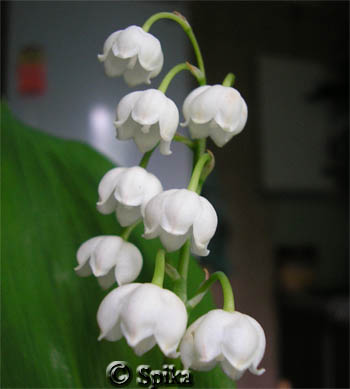 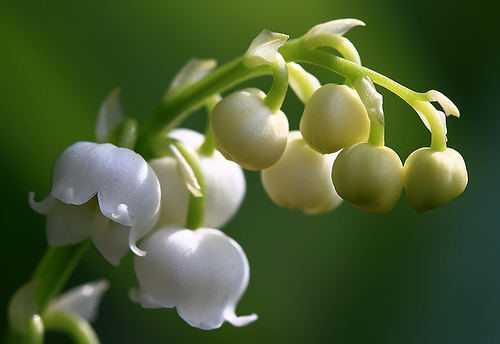 Они нуждаются в нашей защите!
Купальница
С целым миром спорить я готов,Я готов поклясться головоюВ том, что есть глаза у всех цветов,И они глядят на нас с тобою.Помню как-то я в былые дниРвал цветы для милой на поляне,И глядели на меня они,Как бы говоря: "Она обманет".
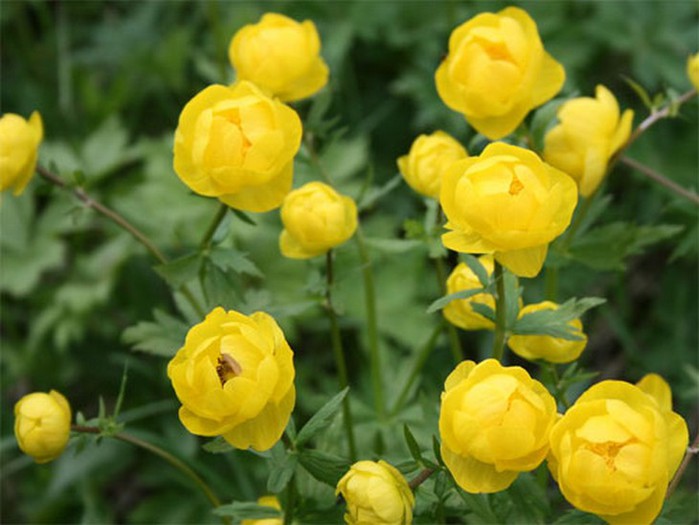 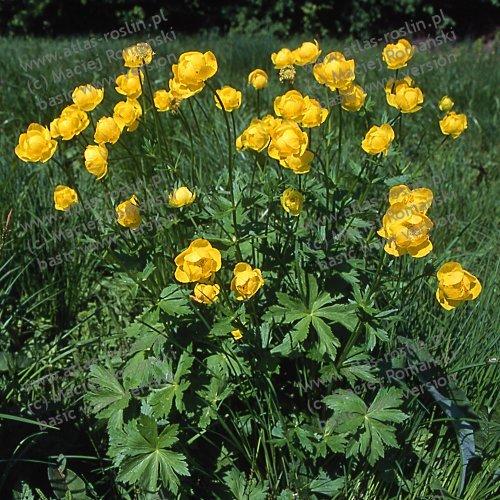 Кто не верит, всех зову я в сад,Видите, моргая еле-еле,На людей доверчиво глядятВсе цветы, как дети в колыбели.В душу нам глядят цветы земли,Добрым взглядом всех кто с нами рядом.Или же потусторонним взглядомВсех друзей, что навсегда ушли.
Купальница
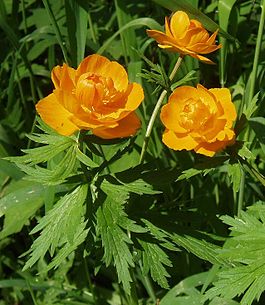 Они нуждаются в нашей защите!
Сон - трава
Мои цветочки нежныеМалы и так скромны.Их «капли» белоснежныеСреди травы видны.
Из всех цветов душистыхБлагоуханней я;В тени дерев ветвистыхСтою, к себе маня.
О, будь же осторожен,Когда срываешь тыМои благоуханные Душистые цветы!
Молва народная не зряУж издавна гласит, Что всех желанней в лесу я,Но очень ядовит!
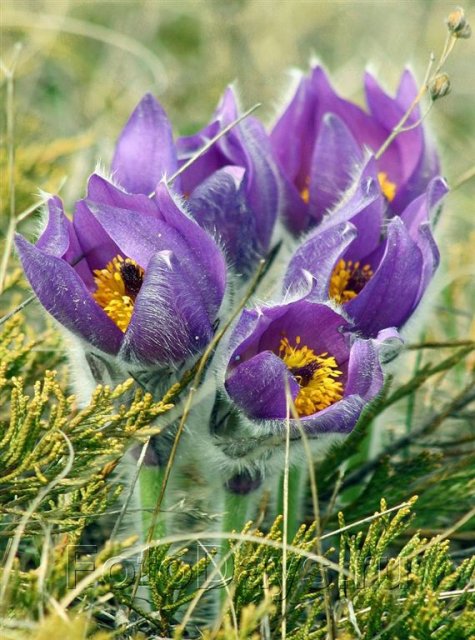 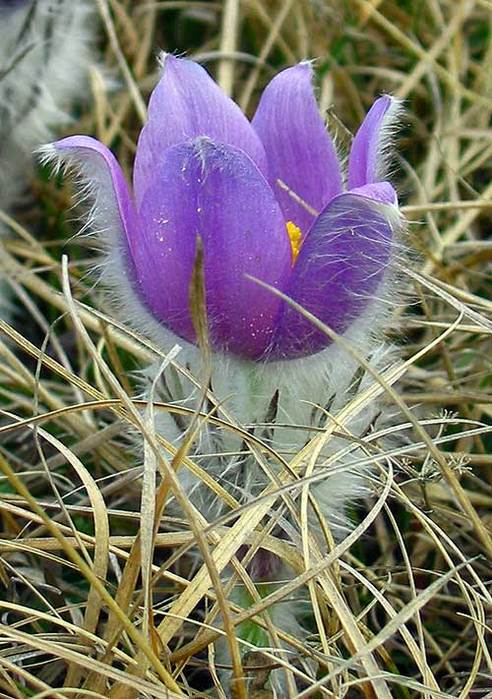 Сон - трава
Здесь нет людских следов, Здесь легкий ветер веет, Он чашечки цветов Дыханием лелеет. Безмолвные цветы - Властители пространства, И жаждой красоты Живет цветов убранство.
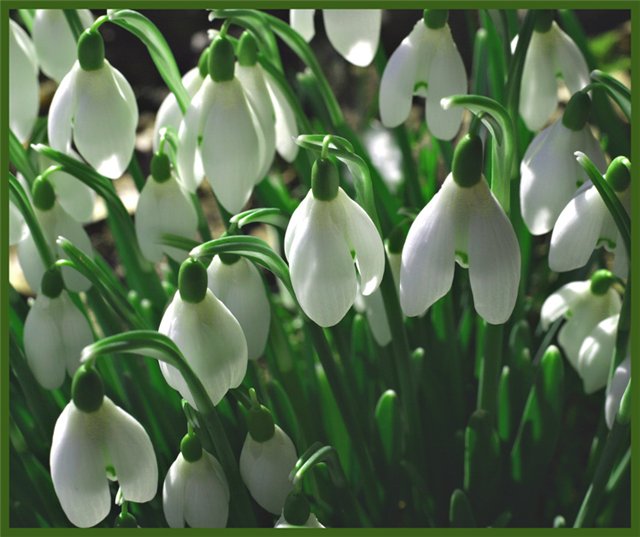 Они нуждаются в нашей защите!
Подснежники
Плакала Снегурочка,Зиму провожая.Шла за ней печальная,Всем в лесу чужая.Там, где шла и плакала,Трогая берёзы,Выросли подснежники -СнегурочкиныСлезы.
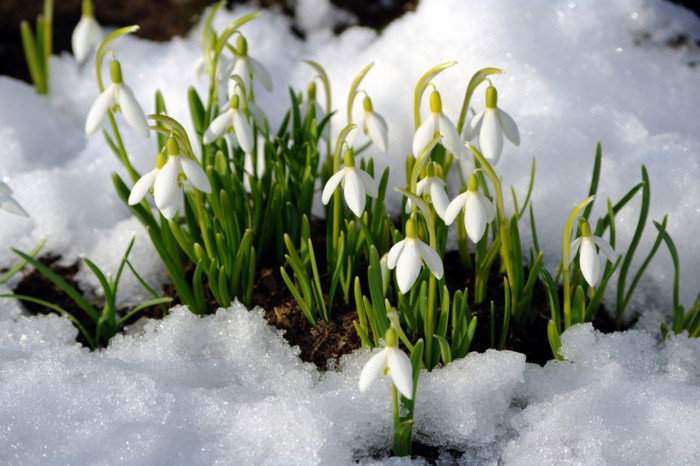 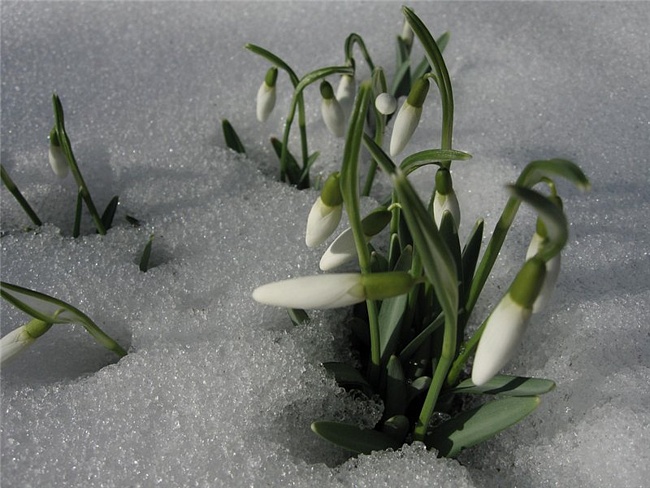 Подснежники
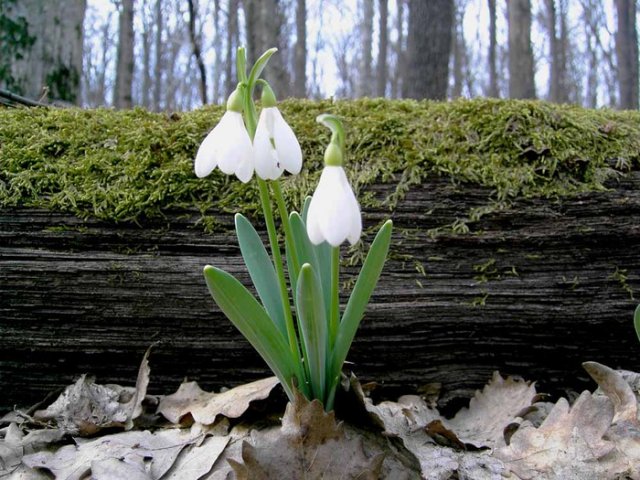 Выглянул подснежникВ полутьме лесной -Маленький разведчик,Посланный весной;Пусть еще над лесомВластвуют снега,Пусть лежат под снегомСонные луга;Пусть на спящей речкеНеподвижен лед, -Раз пришел разведчик,И весна придет!
Они нуждаются в нашей защите!
Показал сегодня фокусМне цветочек ранний - крокус!Шла я утром по тропинке Словно в сказочной картинкеВиден из земли росточек!А на нём – цветет цветочек!Очень рада, что погодаИ родная мать - природаПринесли весны звоночек …
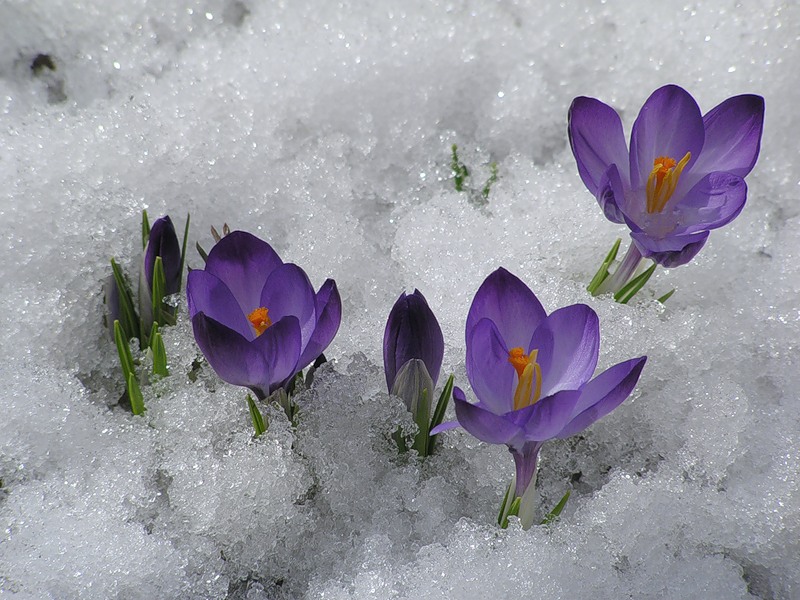 Крокус
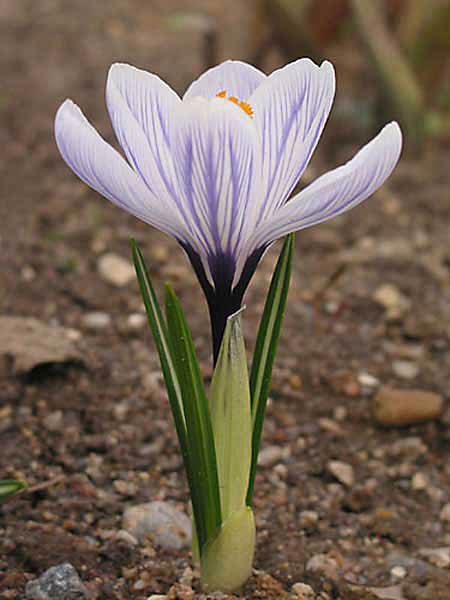 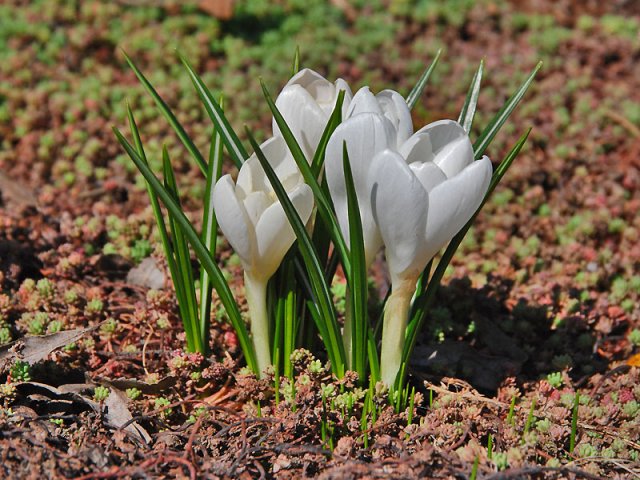 Они нуждаются в нашей защите!
ковыль перистый
Голая равнина,
Перистый ковыль.
Вьется по долинам
Розовая пыль. 
Брошенные пашни,
Хмурые стога.
Колют день уставший
Месяца рога.
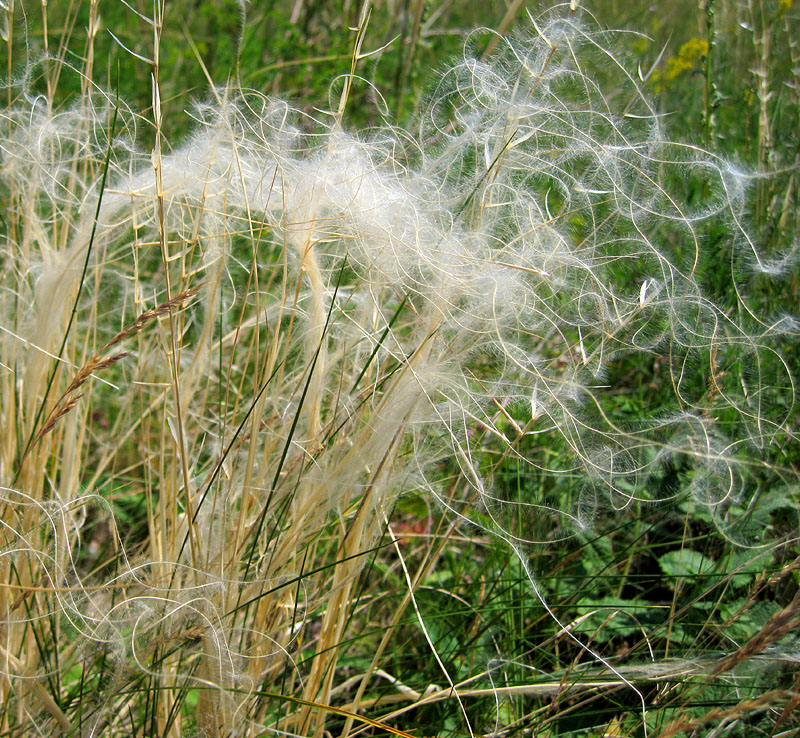 ковыль перистый
Спит ковыль. Равнина дорогая,И свинцовой свежести полынь.Никакая родина другаяНе вольет мне в грудь мою теплынь.Знать, у всех у нас такая участь,И, пожалуй, всякого спроси -Радуясь, свирепствуя и мучась,Хорошо живется на Руси.
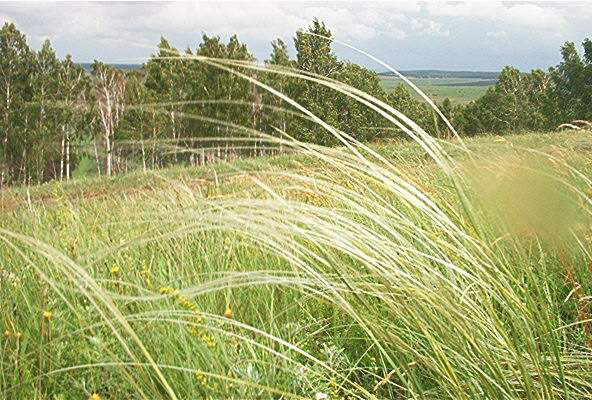